Выпускники
разных лет
Выпуск 1947 года
Выпуск 1986 года.
8 «А» класс 1964 год
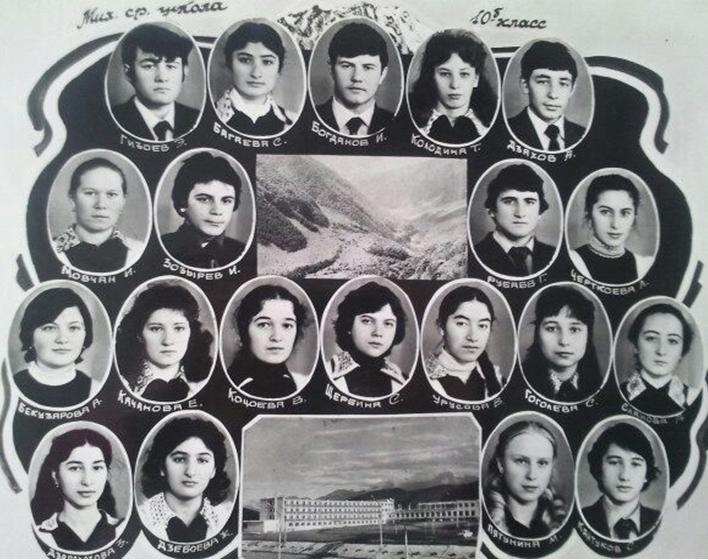 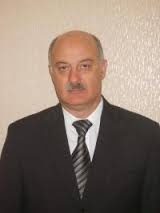 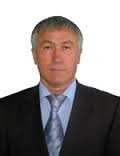 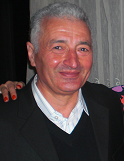 Гурциев Х.Н.
Базаев В.Т.
Гизоев В.С.
Кисиев М. Ш.
Туганова Л.А.